WJC Greening Roundtable
Con Edison Incentive Program Updates
February 7th, 2024
Con Edison E-Mobility Programs & Initiatives Overview
EV Infrastructure Incentives
Managed Charging Incentives
Customer Education 
and Support
Innovation
E-Mobility Advisory Services
Providing guidance prior to and during the electrification process. Offer support in understanding grid capacity at site and how to plan for upgrades

EV Charging cost calculator
Demo Projects
NYC DOT curbside charger demonstration project to install 120 plugs

RFI seeking partners to deploy cost-effect EV charging solutions for fleets

School bus 
vehicle-to-grid project
PowerReady
$613M for light-duty vehicles
SmartCharge NY
For residential customers
MHDV Pilot
$21.5M Pilot for medium and heavy-duty vehicles
SmartCharge Commercial
For commercial charging stations
SmartCharge Load Tech
For installing load management technology
(Coming soon)
Micromobility
$18M for e-bikes
(Coming soon)
EV Light-DutyPowerReady Program
Incentive Overview
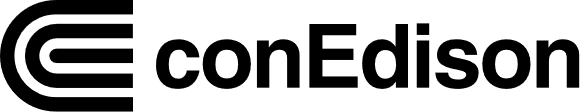 Project ‘cap’ is calculated on a per-plug (L2) or per-kW (DCFC) basis
Light-Duty PowerReady Program
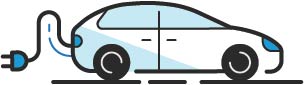 Program Overview
Program Requirements
[Speaker Notes: Provide funding to offset utility and customer-side costs to ensuring a site has adequate power to install EV chargers on commercial properties for light- duty vehicles in Con Edison service territory.]
Con Edison’s PowerReady Program provides incentives for utility-side and customer-side work
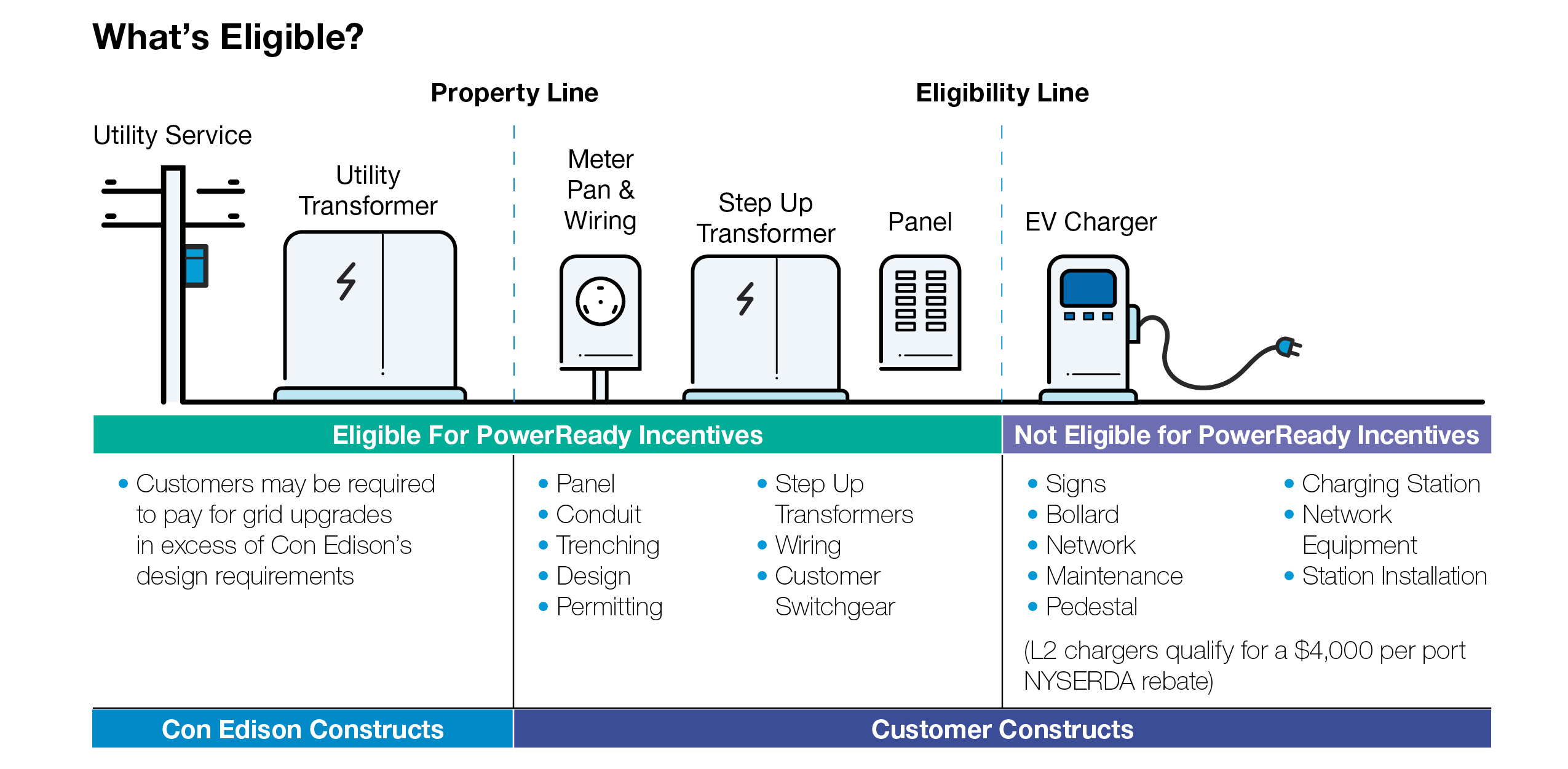 L2 chargers qualify for NYSERDA funding, up to $4000
The tiered incentive structure provides ‘up to’ a certain level of incentive, subject to maximum ‘cap’
Project ‘cap’ is calculated on a per-plug (L2) or per-kW (DCFC) basis; details to follow
Construction must be completed a year after Program Agreement is signed
If your project is located within a Disadvantaged Community (DAC) you may be eligible for up to 100% if any of the below conditions are met:
DCFC: Located within a disadvantaged community according to CLCPA guidance and qualify for up to 90% incentive tier. 
L2 Multifamily: 25% of units must be at or below 80% of Area Median Income (AMI)
L2 Curbside: Located within a disadvantaged community according to CLCPA guidance and qualify for up to 90% incentive tier.
Publicly accessible is defined as free access to charging station by electric vehicle owners during operating hours. Municipal parking exempt from free access requirement.
[Speaker Notes: Presenter: Alison

Station size: min 2 and max 10 
Stations with 2 chargers cannot make up more than 50% of the plugs
Eligible customer type (e.g. Developer, site host)
Quarterly reporting & following operational requirements]
L2 Plug Cost Caps with Bonus Incentives
* All Up-to-100% projects will receive the Large Project Bonus for the first 100 plugs; the 25-plug minimum is waived.
Con Edison will regularly conduct audits to ensure that costs are accurately reportedLock in incentives by signing Program Agreement!
[Speaker Notes: $100K per 150 kW DCFC plug equates to $667 per kW for DCFC

Give example: if you are installing CCS chargers at a MUD in a DAC, Con Edison will give you up to $20K to cover your eligible costs. So if your costs are $11K, Con Edison will give you $11K. If your costs are $25K, Con Edison will give you $20K. If you’re installing Tesla plugs at a mall, you’re eligible for 50%. So if your costs are $11K, we’ll give you $5.5K; if your costs are $25K, we’ll give you $10K. 
The purpose of today is to go through a lot of examples, so we’ll have a chance to talk through this in more detail

L2 value is based on program data to date, this delivers maximum allowed incentives to vast majority of L2 projects

Hand back to Louisa]
DCFC kW Cost Caps with Bonus Incentives
Con Edison will regularly conduct audits to ensure that costs are accurately reportedLock in incentives by signing Program Agreement!
Additional eligibility requirements to participate
Participant Application Submittal
Participant application: Any customer-side party (e.g., developer, site host, approved contractor) can submit the Participant application
Program agreement: The Participant that signs the program agreement takes on reporting and other responsibilities
Any charger that participates in the PowerReady program must now comply with two technical standards:
All projects must utilize chargers that have hardware needed for ISO 15118 Parts 2 and 20 to get a Program Agreement
As of November 16, 2024, all new installations must utilize chargers that also have software enabled for ISO 15118 Parts 2 and 20, along with hardware needed to run OCPP 2.0.1.
Charger Technical Requirements
Customer-side work: must be completed by an Approved Contractor
Participating Contractor Application: To become an Approved Contractor, interested entities must complete and submit a Participating Contractor Application, available at jointutilitiesofny.org
Approved Contractor
Approved Contractor Network
Application requirements include:
Company name and contact information 
Check box certifying that your company is registered and maintains credentials necessary to do business in NYS. 
Check box certifying that your company holds all appropriate licenses and certifications to perform EV charging station installs.
Identify utility service territories your company provides services in.
Additional operational requirements
Operational
& Data Reporting Period
All charging stations in the EV PowerReady Program must operate for a minimum of five years
Quarterly reporting on charging station operations required for the following 5 years
Necessary identifying information required such as “station ID” and “network ID” in order for Program to facilitate usage data collection
Public Site Accessibility
Public Site Accessibility: Free access to chargers by all EV owners during business operating hours.
Free entrance for all EV owners
Accessibility must be the same for public EV owners as tenants
All chargers must have easily identifiable, up-to-date contact information for the electric vehicle charger service provider displayed on each charger for EV drivers to contact if there are issues with the charger or plug
Participants must provide a contact information displayed on the chargers at project close out
Contact Information
DCFC Plug Operating Requirements
DCFC plugs must be operational 95 percent of the time (annually)
DCFC charging stations must be operational 99 percent of the time (annually), with a minimum of 50 percent of the plugs considered to be “up” at all times
Ownership
Ownership of EV charging stations may change, or stations may be upgraded during the five-year term, as long as the number of plugs and the capacity of the station does not decrease, and the site continues to meet all performance and reporting obligations of the Program
The EV PowerReady Program has a five-year quarterly reporting requirement
The Joint Utilities, including Con Edison, have selected Atlas Public Policy to be the 3rd-party data consultant Atlas will reach out to Participants & data networks at the end of each quarter to request required usage data
Each PowerReady participant will be required to share data with the Joint Utilities and Department of Public Service on a quarterly basis. 
Failure to provide this data could result in ineligibility for future incentives or a clawback of paid incentives
[Speaker Notes: Plug and charging session data, including:
the number of sessions daily;
start and stop times of each charge;
the amount of time each vehicle is plugged in per session;
peak kW per charging session;
kWh per charging session; and
plug outage information. Plug outage information is to include the number and duration of outages and is to be differentiated by expected outages (for maintenance) and unexpected outages.]
Application
PowerReady Program Process
Submit Project Application
Preliminary Eligibility Review
Submit Engineering Application
Apply for Electrical Permits
Engineering Review: Service Determination
Submit Customer-side Costs
Initial Incentive Determination
Construction
Execute Program
Agreement
Initiate Customer Side Construction
Utility Side Construction & Energization
Schedule DOB/Muni Electrical Inspection
Con Edison
Verification
Participant
Work Verification (Site Visit)
Submit Final Engineering Documentation & Permits
Submit Final Invoices for Cost Review
Submit Usage Data Reporting Identifiers
Incentive Processing & Payment
Begin Data Reporting
Continued Partnership & Resources
SmartCharge CommercialProgram
Incentive Overview
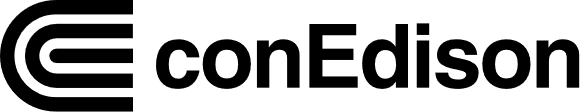 The more you shift to overnight and off network peak, the more you earn
SmartCharge Commercial
Program Overview
Program Requirements
Public Station
Workplace
Light-duty, Medium-duty, Heavy-duty fleets
Multifamily Housing
Industrial Locations
[Speaker Notes: Provide funding to offset utility and customer-side costs to ensuring a site has adequate power to install EV chargers on commercial properties for light- duty vehicles in Con Edison service territory.]
SmartCharge Commercial Incentive Structure
DCFC Charger
L2 Charger
Overview
$0.03 per kWh earning while charging 12 – 8 AM
Earn incentives all days, year-round for charging overnight 
from midnight to 8 AM
Off Peak
Private
Earn incentives during 4-hour network peak window with every kW avoided relative to nameplate capacity
$10 per kW avoided from June – September
$2 per kW avoided from October – May
Peak Avoidance*
$20-26 per kW avoided from June – September
$8 per kW avoided from October – May
Public
$17 per kW avoided from June– September
$6 per kW avoided from October - May
*Final incentive payments will be calculated based on site characteristics, load factor, and participation in DCR
[Speaker Notes: $6 per kW avoided + bonus depending on nameplate and site characteristics]
EV Charger Cost Calculator estimates SCC incentives and compares rates options
How much will my electric bill be?
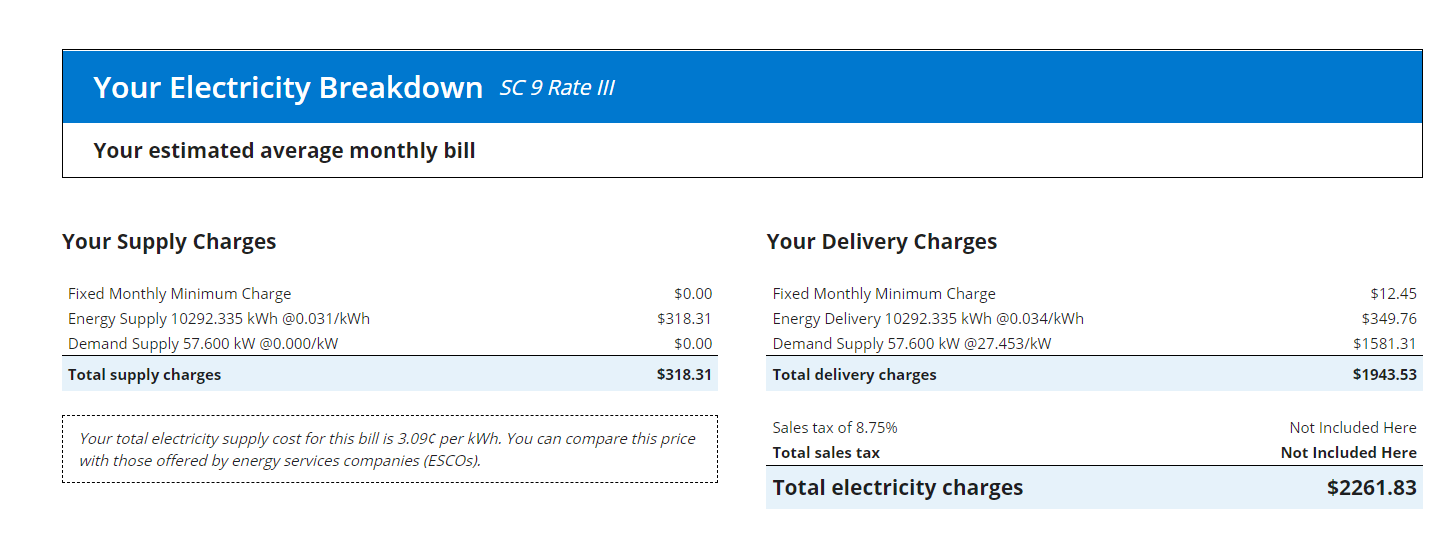 EV Charger Cost Calculator
A web tool designed to help you understand the potential electric costs associated with EV charging​ as well as
potential SCC incentives.
Which rates are available, how do they compare, and how much could I earn through SCC?
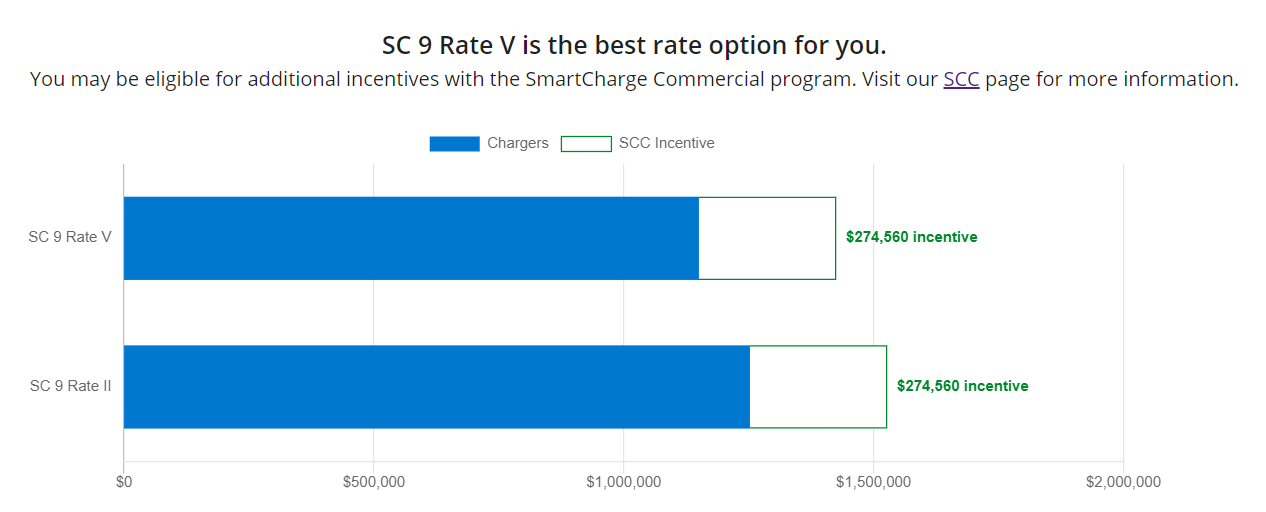 Charging.coned.com
How do my charger size, charging schedule and/or utilization rate impact charging costs?
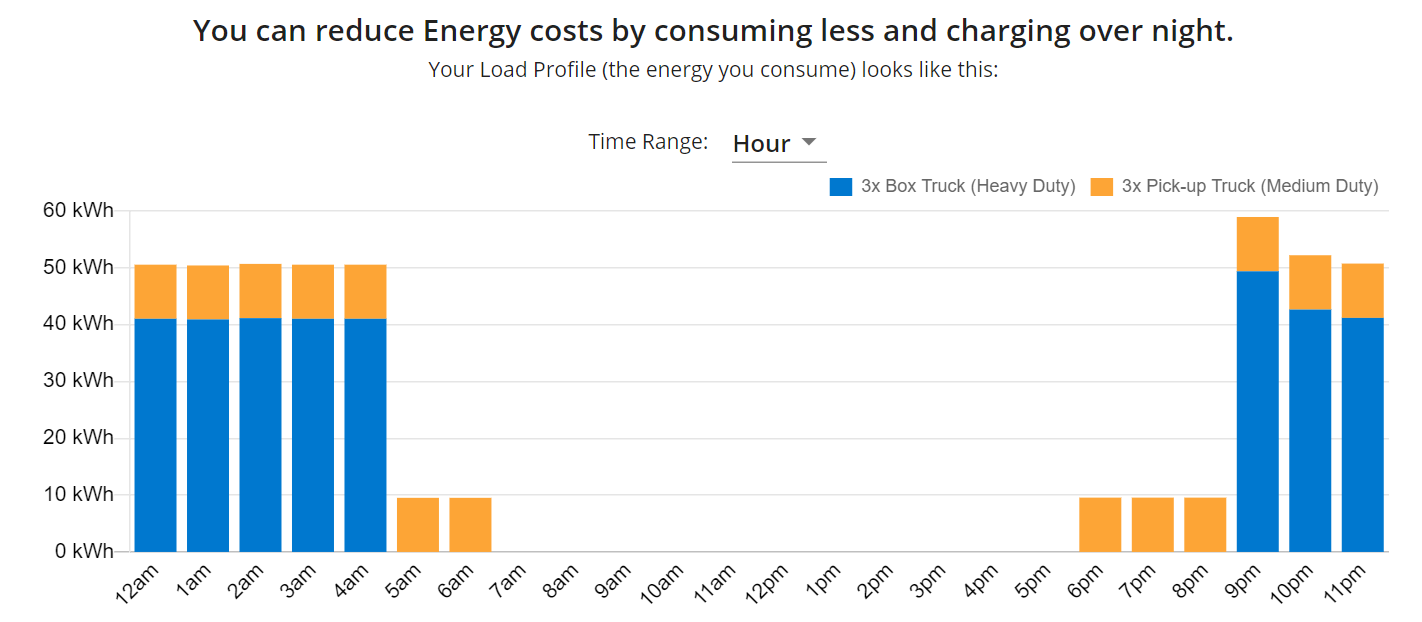 Includes directions, trainings, and one-on-one sessions to help you navigate the web tool.
The more you shift off network peak, the more you earn Standard Peak Avoidance – Estimated Incentives
See appendix for peak window by network 
Does not include $0.03/kWh incentive for off-peak charging
Assuming 7.2 kW for L2 charger and 100 kW for DCFC charger
SCC Program Process Overview
Charger session or interval data:
(Need to provide either one)
Onboarding data:
Business and site details
Financial and other information for providing payment
Site host address (to confirm Con Ed account and CSRP windows)1
Charging Site type (public, transit, fleet)
Public or private site access
15 - minute interval kW usage
15 - minute interval kWh usage
Session start and stop times 
Total kWh
Charger details
Make and model of charger(s) at the Charging Site
Total L2 and DCFC charger counts
Total nameplate of all chargers on site (kW)
On site load limiting hardware (kW)
1 Commercial System Relief Program 4-hour network peak call windows; see appendix for peak window by network
SmartCharge Tech Incentive Program
SmartCharge Tech Incentive Program to support managed charging and market development
Upcoming program pending regulatory approval
Incentive Program Details
Program Eligibility
The program will provide funding to offset costs of load management systems and battery storage to enable a site to balance and shift EV charging load.
Load control (hardware and software) technologies and battery storage are eligible for incentives
Participants are required to enroll in our SmartCharge Commercial Managed Charging program
New and existing sites are eligible, as long as the technology is newly adopted
Incentives will be stackable with other operating cost relief or incentive programs
Con Edison Resources
Con Edison Advisory Services available to provide guidance during electrification process
Con Edison has developed an EV Advisory Service to help you understand the grid capacity where you operate, how to plan for any upgrades that may be needed, and what electric rates may be best for you. You should engage with advisory services if you are:
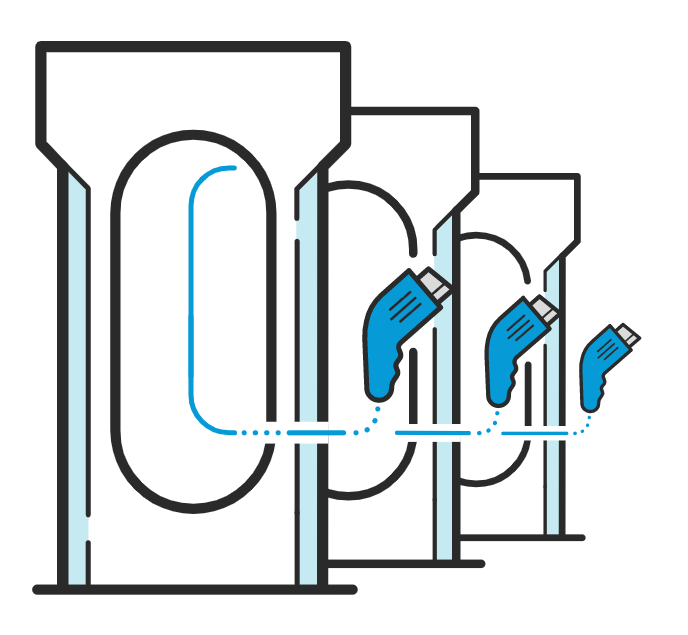 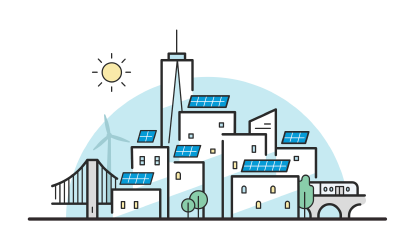 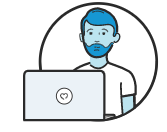 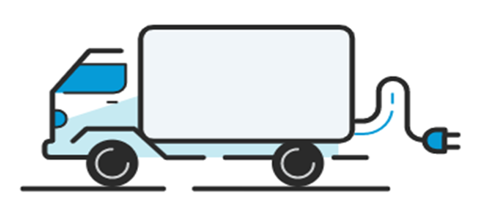 A Light, Medium, Heavy Duty Fleet Operator
A Developer unsure of where to site your next project
Interested in installing a charging hub
Unsure of where to start on your EV charging journey!
2024 Con Edison’s networks by peak hours
More detail can be found on our website: networks-and-tiers.pdf (coned.com)
Project Center Service Application
You will need to upload the following documents in the Project Center Portal
Letter of Authorization
Site Plan
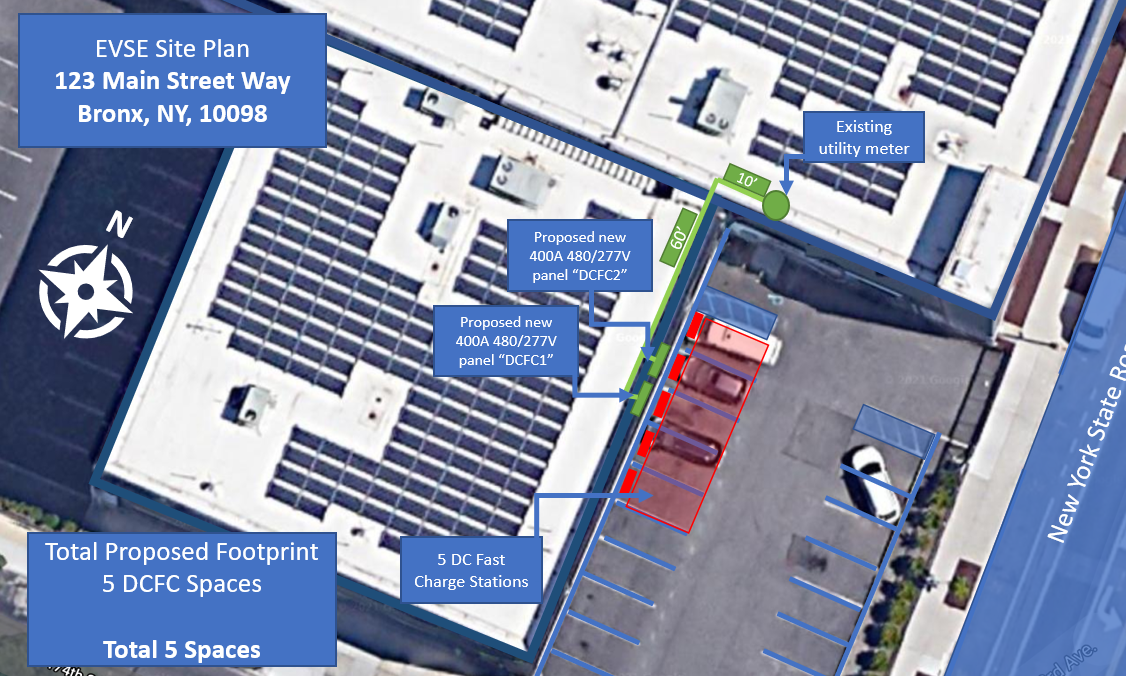 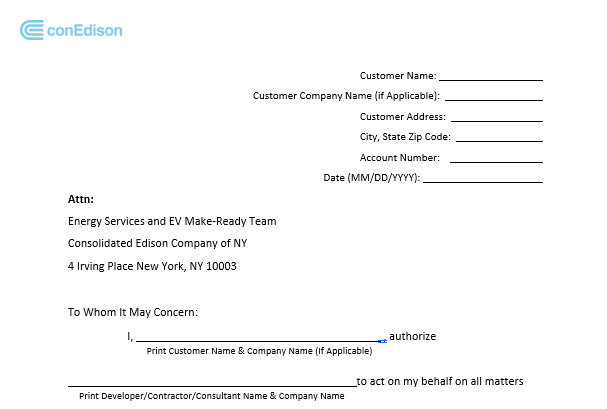 One Line Diagram
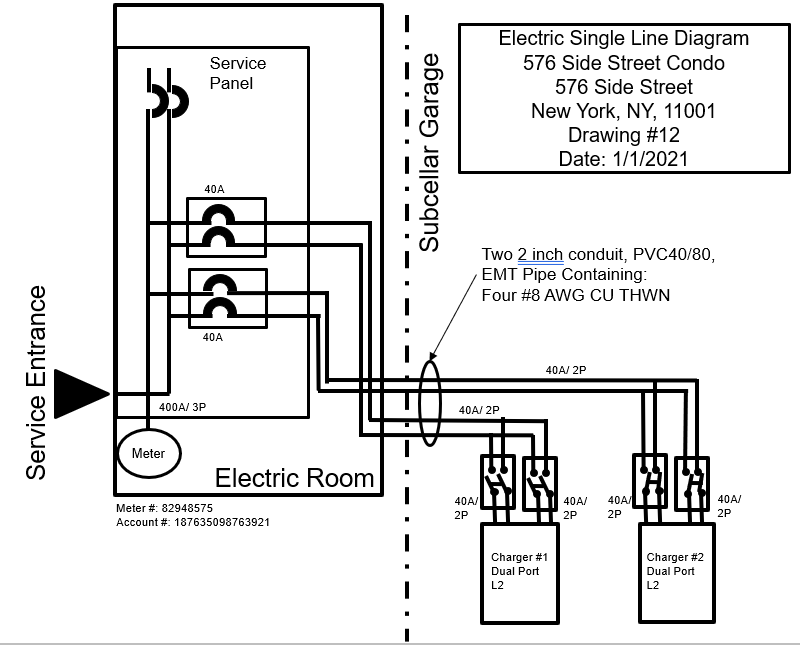 Load Letter
EV Charging Station Cut Sheet
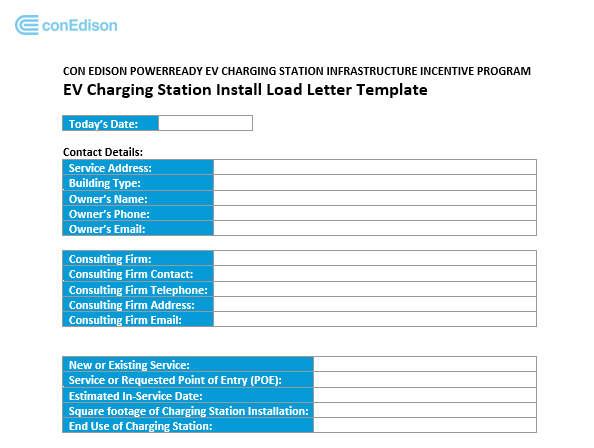 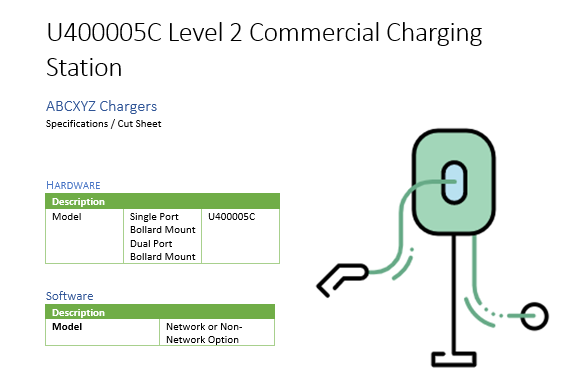